Мелітопольський державний педагогічний університетімені Богдана Хмельницького факультет інформатики, математики та економіки Кафедра управління та адміністрування
ДИСЦИПЛІНА 
«УПРАВЛІННЯ ВИТРАТАМИ»
Викладачка курсу запрошує ВАС ДО НАВЧАННЯ
Наталя НАМЛІЄВА
доцент кафедри
кандидат економічних наук, доцент     
                                             
                                                      (067)450713                                                      VIber, Telegram
                                                      nnamlieva5@gmail.com
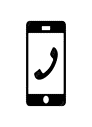 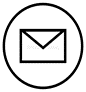 Наталя НАМЛІЄВА, к.е.н., доцент
Освіта:
Повну вищу освіту здобула за спеціальністю «Економіка підприємства», кваліфікація – економіста підприємства (диплом спеціаліста АР №12185184). У 2007 р. захистила дисертацію на здобуття наукового ступеня кандидата економічних наук на тему «Розвиток інвестиційної діяльності промислових підприємств» (Гуманітарний університет «Запорізький інститут державного та муніципального управління, спеціальність 08.06.01 «Економіка, організація і управління підприємствами», диплом ДК №040734, виданий на підставі рішення президії Вищої атестаційної комісії України від 10 травня 2007 р.).
У 2014 р. присвоєно вчене звання доцента кафедри економіки підприємства Класичного приватного університету, атестат 12ДЦ №040549, виданий на підставі рішення Атестаційної колегії від 22 грудня 2014 р.
У 2017 р. отримала диплом магістра зі спеціальності «Адміністративний менеджмент» та здобула професійну кваліфікацію менеджера (управителя) з адміністративної діяльності (Класичний приватний університет, диплом М17 №027077 ВІД 28 лютого 2017 р.). 
Сфера наукових інтересів присвячена 
проблемам управління конкурентоспроможністю підприємства, питанням, пов’язаним з інвестиційною діяльністю підприємств у кризисних умовах.
Викладацька діяльність пов'язана із розробкою та викладанням таких дисциплін, як: 
«Менеджмент», «Основи підприємницької діяльності», «Конкурентоспроможність підприємства», «Планування і контроль на підприємстві», «Інвестиційний менеджмент».
ОПИС ДИСЦИПЛІНИ
Вибіркова дисципліна «Управління витратами» спрямована на формування практичних фахових компетенцій щодо застосування сучасних прогресивних методів, технологій та інструментів управління витратами на підприємстві; питання прогнозування та поточного планування витрат; визначення витрат на стадіях життєвого циклу продукції; особливості практичного застосування сучасних методів управління витратами. 

Метою вивчення дисципліни є формування у майбутніх підприємців системних теоретичних знань та відпрацювання практичних навичок управління витратами за видами, центрами відповідальності та носіями для мінімізації їх рівня, обґрунтування оптимальних управлінських рішень. 

Передумовою для вивчення дисципліни є оволодіння фаховими компетентностями, що формуються під час вивчення дисциплін «Управління витратами», та конкретизація знань студентів, здобутих в процесі вивчення дисциплін «Економіка підприємства», «Фінанси підприємства», «Мікроекономіка та макроекономіка».  

Викладання навчальної дисципліни передбачає поєднання традиційних форм аудиторного навчання з елементами онлайн-навчання, в якому використовуються спеціальні інформаційні технології, такі як комп’ютерна графіка, аудіо та відео, інтерактивні елементи, онлайн консультування тощо.
ВАМ ПРОПОНУЮТЬСЯ ТЕМИ ДЛЯ ВИВЧЕННЯ
Тема. 1. Загальна характеристика витрат
Тема 2. Система управління витратами
Тема 3. Формування витрат за місцями і центрами відповідальності
Тема 4. Методичні основи обчислення собівартості окремих виробів
Тема 5. Аналіз системи «витрати-випуск-прибуток», як інструмент обґрунтування виробничо-маркетингових рішень
Тема 6. Контроль і стимулювання економії ресурсів
Тема 7. Методи обліку та управління активами підприємства
Тема 8. Економічний механізм визначення матеріальних витрат для управління і контролю
Тема 9. Економічний механізм визначення необоротних матеріальних і нематеріальних активів для управління і контролю
Тема 10. Аналіз і оцінка ефективності управління витратами виробництва
Тема 11. Управлінський облік
Тема 12. Методи цільового формування та структурного аналізу витрат підприємства
Тема. 1. Загальна характеристика витрат
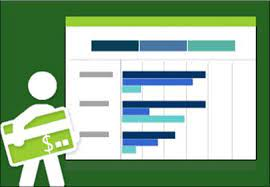 ПИТАННЯ ДО РОЗГЛЯДУ
1. Предмет, метод і зміст дисципліни
2. Принципи і завдання управління витратами
3. Роль і значення управління витратами в умовах ринкової економіки
Тема 2. Система управління витратами
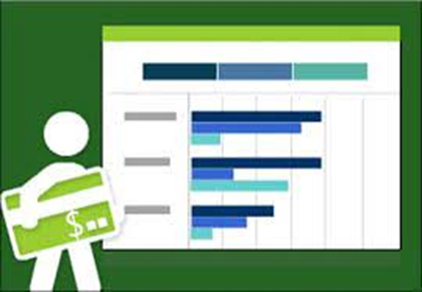 ВИ ДІЗНАЄТЕСЯ
1. Сутність, суб’єкти, об’єкти та основні складові системи управління витратами
2. Функціональний, організаційний та мотиваційний аспекти системи управління витратами
3. Основні класифікаційні ознаки системи управління витратами
Тема 3. Формування витрат за місцями і центрами відповідальності
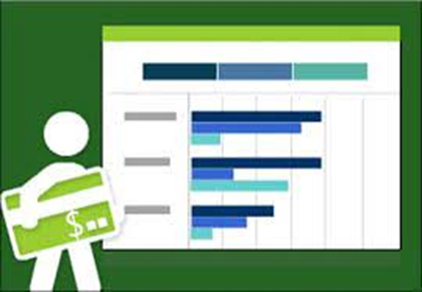 ПИТАННЯ ДО РОЗГЛЯДУ
1. Центри відповідальності та їх необхідність 
2.Типи центрів відповідальності
3. Оцінка та облік діяльності центрів відповідальності
4. Формування витрат за місцями виникнення
5. Формування витрат за центрами витрат
Тема 4. Методичні основи обчислення собівартості окремих виробів
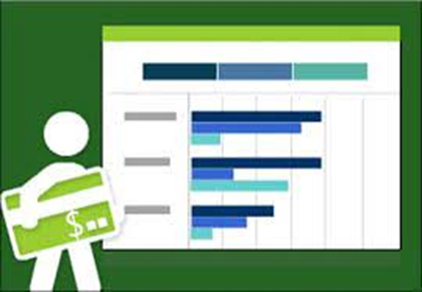 ПИТАННЯ ДО РОЗГЛЯДУ
1. Зміст, мета й етапи виробничого обліку
2. Метод, завдання та принципи калькуляційного обліку
3. Об’єкт та одиниця калькулювання
4. Види калькуляцій і їх використання в управлінні витрат
5. Поняття й види собі-вартості
6.Технологічний аспект вибору методики калькулювання собівартості продукції
Тема 5. Аналіз системи «витрати-випуск-прибуток», як інструмент обґрунтування виробничо-маркетингових рішень
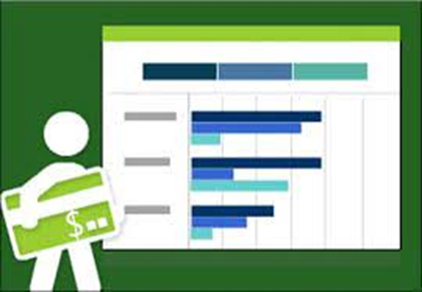 ПИТАННЯ ДО РОЗГЛЯДУ
1. Сутність і передумови аналізу системи «витрати-випуск-прибуток
2. Визначення маржинального прибутку в CVP-аналізі
3. Аналіз рівноваги операційної діяльності
Тема 6. Контроль і стимулювання економії ресурсів
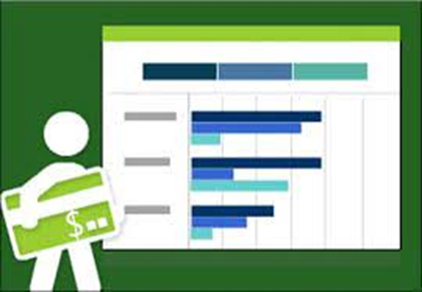 ПИТАННЯ ДО РОЗГЛЯДУ
1.Роль і значення контролю в управлінні витратами
2. Завдання і види контролю
3. Методи контролю витрат
4.Суть внутрішнього управлінського контролю та його елементи
5. Внутрішні резерви зниження витрат та стимулювання економії ресурсів
Тема 7. Методи обліку та управління активами підприємства
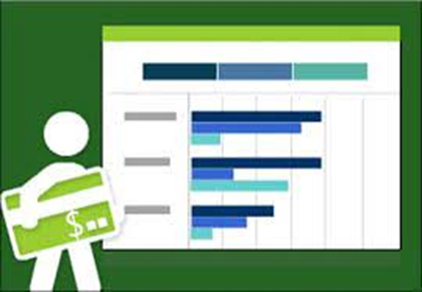 ПИТАННЯ ДО РОЗГЛЯДУ
1. Облік та управління виробничими запасами
2. Процедури та технічні прийоми управління запасами
3. Методи обліку запасів
4. Управління дебіторською заборгованістю
5. Управління кредиторською заборгованістю
Тема 8. Економічний механізм визначення матеріальних витрат для управління і контролю
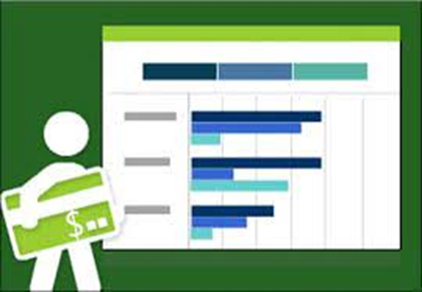 ПИТАННЯ ДО РОЗГЛЯДУ
1. Управління матеріальним ресурсами
2. Обчислення потреби у матеріальних ресурсах
3. Методи нормування витрат матеріальних ресурсів
4. Задачі аналізу використання матеріальних ресурсів
Тема 9. Економічний механізм визначення необоротних матеріальних і нематеріальних активів для управління і контролю
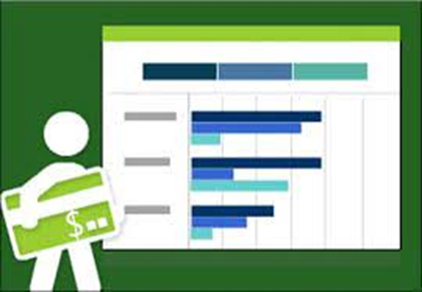 ПИТАННЯ ДО РОЗГЛЯДУ
1. Визначення витрат підприємства, пов’язаних з використанням необоротних активів
2. Особливості обліку та оцінки основних засобів
3. Методи нарахування амортизації та її використання для формування витрат
4. Необхідність аналітичної та професійної оцінки об’єктів інтелектуальної власності
Тема 10. Аналіз і оцінка ефективності управління витратами виробництва
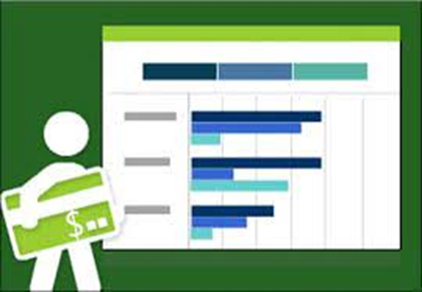 ПИТАННЯ ДО РОЗГЛЯДУ
1. Обґрунтування системи показників, що характеризують ефективність управління витратами виробництва
2. Аналіз і оцінка ефективності управління витратами виробництва за відхиленнями від норм і нормативів
3. Методичні підходи до визначення розмірів відхилень
Тема 11. Управлінський облік
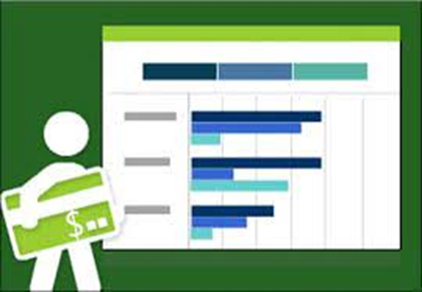 ПИТАННЯ ДО РОЗГЛЯДУ
1. Управлінський облік
2. Сучасні моделі управлінського обліку
3. Етапи побудови управлінського обліку на підприємстві
4. Управлінський облік і економічний аналіз
Тема 12. Методи цільового формування та структурного аналізу витрат підприємства
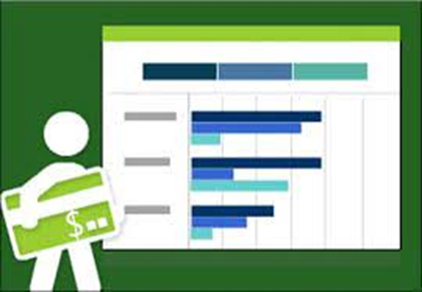 ПИТАННЯ ДО РОЗГЛЯДУ
1 Концепція цільової собівартості
2 Етапи досягнення цільової собівартості
3. Функціонально-вартісний аналіз (ФВА)
Методи активізації процесу навчання
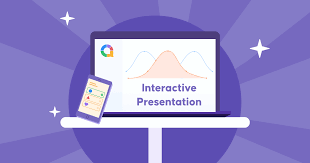 Для активізації процесу засвоєння студентами знань за кожною темою дисципліни «Управління витратами» передбачається під час проведення лекції максимально тісно пов’язувати теоретичний та методичний матеріал з практикою вітчизняних підприємств, наповнювати його конкретним змістом прикладами проблемних ситуацій. Кожна лекція передбачає візуальний супровід у вигляді інтерактивних презентацій.
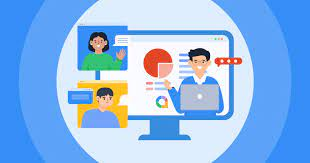 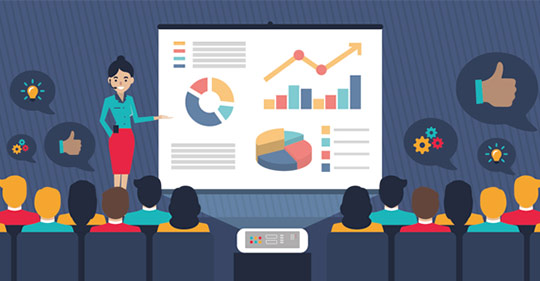 Методи активізації процесу навчання
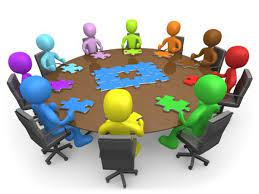 З метою каналізації інтересу студентів до процесу навчання і підвищення їх уваги передбачається провести дискусії за темами «Взаємозв’язок капітальних вкладень, поточних витрат та прибутковості підприємства» та «Яким чином впливає інфляція на вибір та прийняття рішень стосовно діяльності підприємства?».
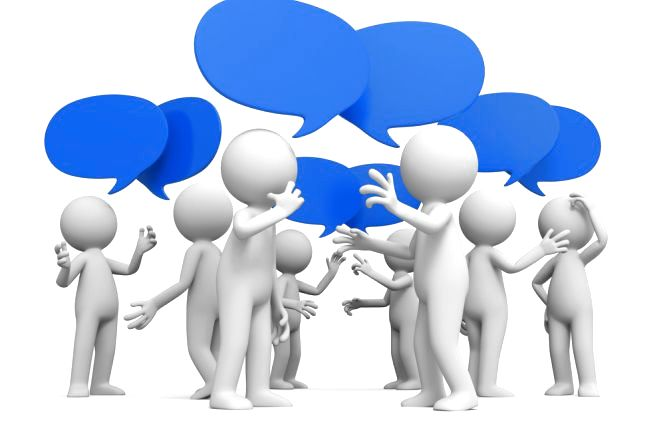 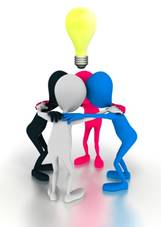 При аналізі найбільш актуальних та проблематичних питань теорії і практики управління витратами передбачається застосовувати кейс-метод (метод аналізу конкретних ситуацій) та «мозкової атаки».
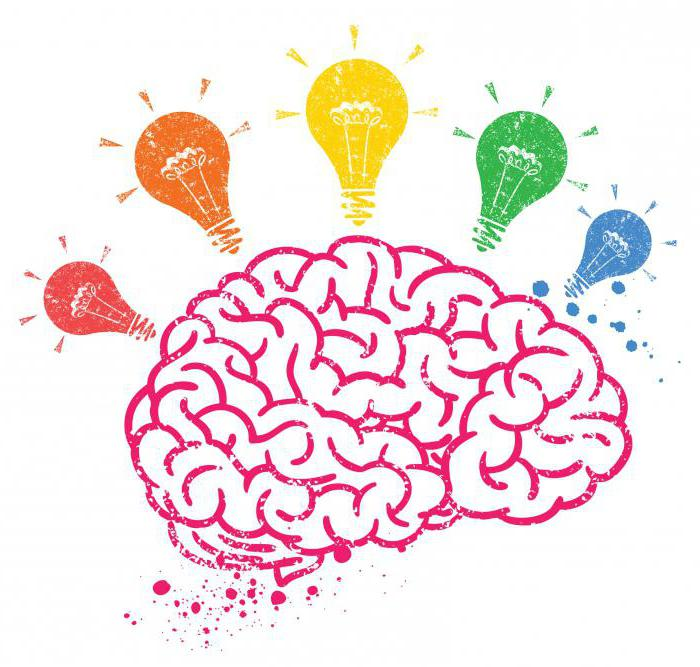 Методи активізації процесу навчання
При проведенні семінарських занять передбачено організовувати семінари-
дискусії (круглий стіл) де студенти обмінюються думками і поглядами з окремих питань даної теми.
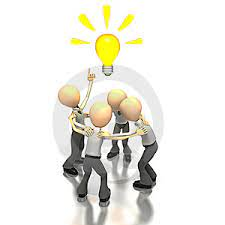 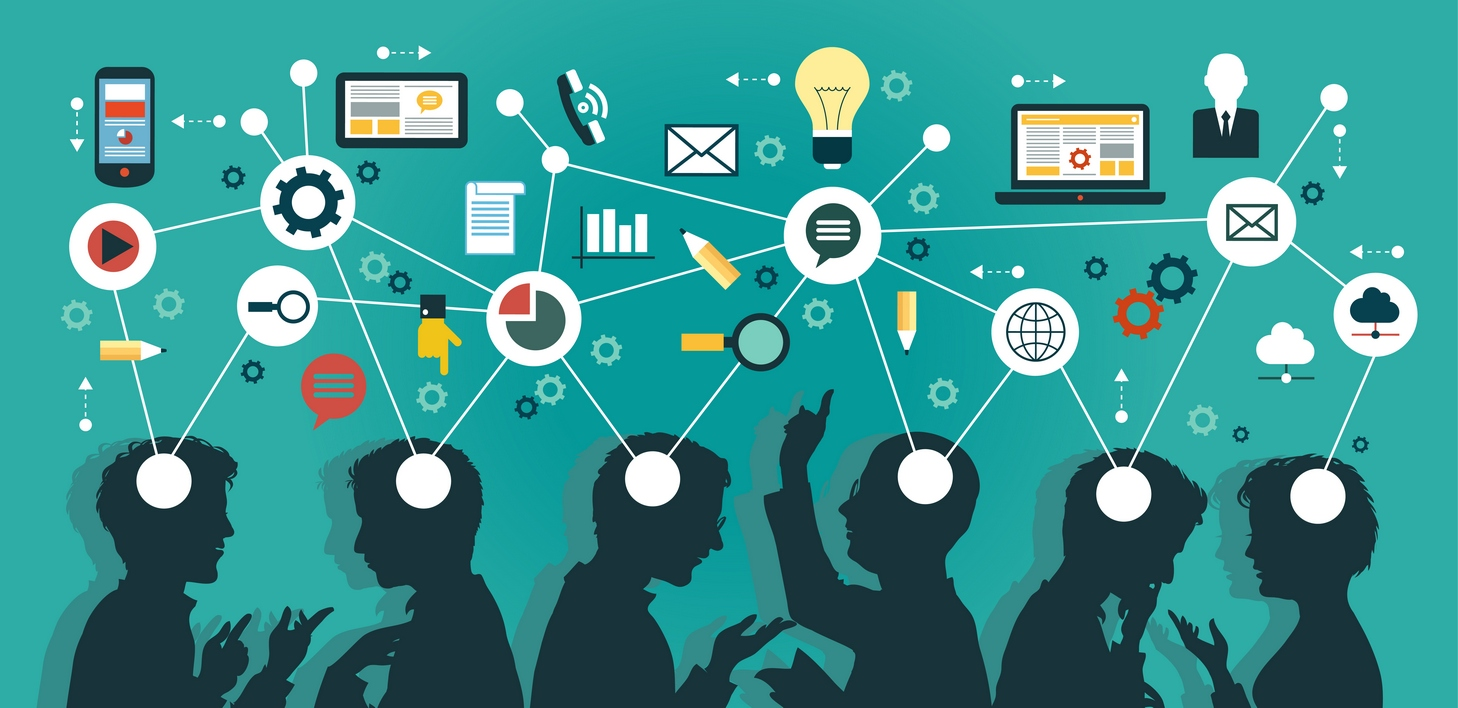 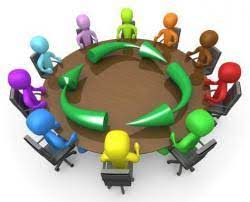 Для розвитку логічного мислення  студентів передбачається проведення
проблемної лекції «Розкрити особливості діагностики кризових явищ та загрози банкрутства підприємств (на прикладах різних підприємств різних країн)».
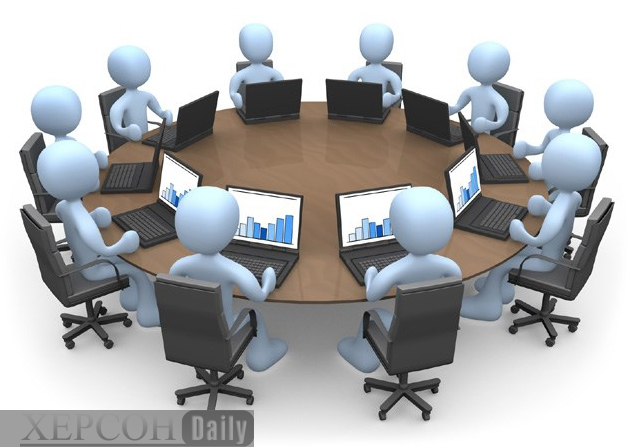 Методи активізації процесу навчання
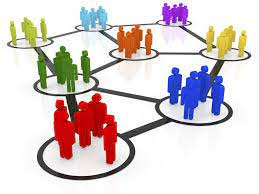 В контексті забезпечення більш глибокого вивчення дисципліни «Антикризовий менеджмент» та формування у студентів навичок і компетенцій щодо самостійного застосування набутих теоретичних знань, під час проведення семінарських і практичних занять планується застосування методу активізації «робота в малих групах». Використання цього методу дозволить структурувати практично-семінарські заняття за формою і змістом, створює можливості для участі кожного студента в роботі за темою заняття, забезпечує формування особистісних якостей та досвіду соціального спілкування.
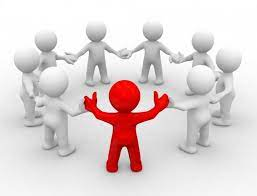 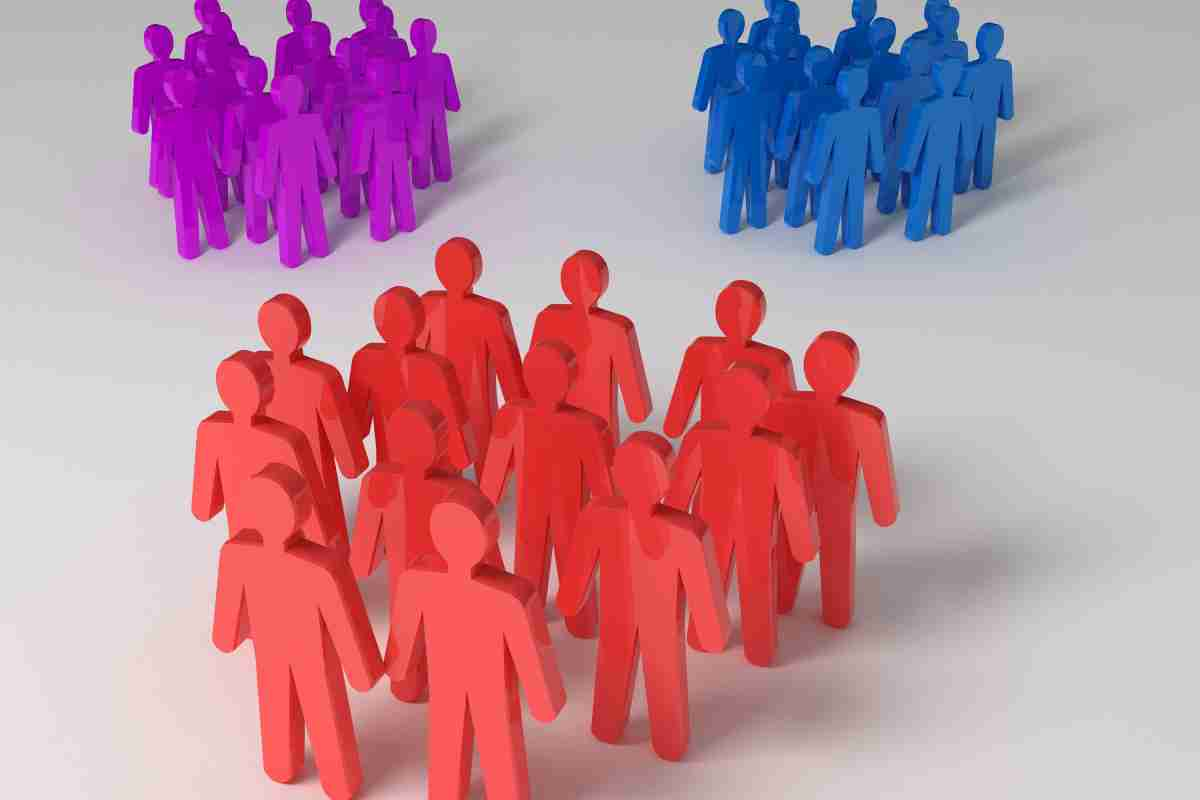 КРИТЕРІЇ ОЦІНЮВАННЯ
АУДИТОРНІ ЗАНЯТТЯ
Ви під час практичних занять можете набрати до 20 балів
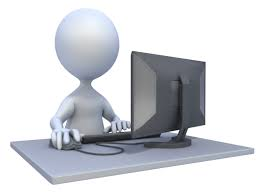 САМОСТІЙНА РОБОТА
Протягом курсу Ви отримаєте завдання для самостійного виконання
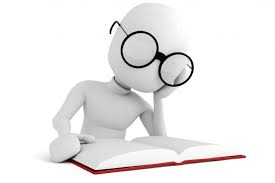 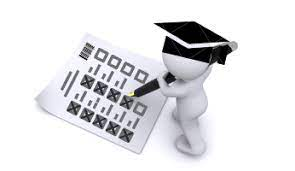 НАУКОВА РОБОТА
Як додаток до своїх балів Ви можете отримати до 10 балів за свою наукову діяльність
МОДУЛЬНІ контрольні роботи
Протягом курсу для закріплення пройденого матеріалу Ви напишете дві модульні контрольні роботи, кожна з яких оцінюється до 30 балів.
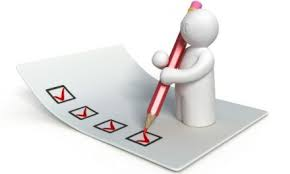 Підсумковий контроль (ЗАЛІК)
За умови набору Вами більше 90 балів, Ви самі вирішуєте складати підсумковий контроль чи ні.
ШКАЛА ОЦІНЮВАННЯ
Оцінювання знань студентів проводиться за національною шкалою та шкалою ECTS таким чином:
Очікувані результати навчання з дисципліни
визначати сутність об’єктів обліку, аналізу, контролю, аудиту, оподаткування та розуміти їх роль і місце в господарській діяльності; 
формувати й аналізувати фінансову, управлінську, податкову і статистичну звітність підприємств та правильно інтерпретувати отриману інформацію для прийняття управлінських рішень; 
володіти методичним інструментарієм обліку, аналізу, контролю, аудиту, та оподаткування господарської діяльності підприємств ; 
розуміти особливості практики здійснення обліку, аналізу, контролю, аудиту та оподаткування діяльності підприємств різних форм власності, організаційно-правових форм господарювання та видів економічної діяльності; 
вміти працювати як самостійно, так і в команді, проявляти лідерські якості та відповідальність у роботі, дотримуватися етичних принципів, поважати індивідуальне та культурне різноманіття; 
виконувати професійні функції з урахуванням вимог трудової дисципліни, планування та управління часом; 
розуміти вимоги до діяльності за спеціальністю, зумовлені необхідністю забезпечення сталого розвитку України, її зміцнення як демократичної, соціальної, правової держави
ДЯКУЮ ЗА УВАГУ!ЧЕКАЄМО НА ЗУСТРІЧ!